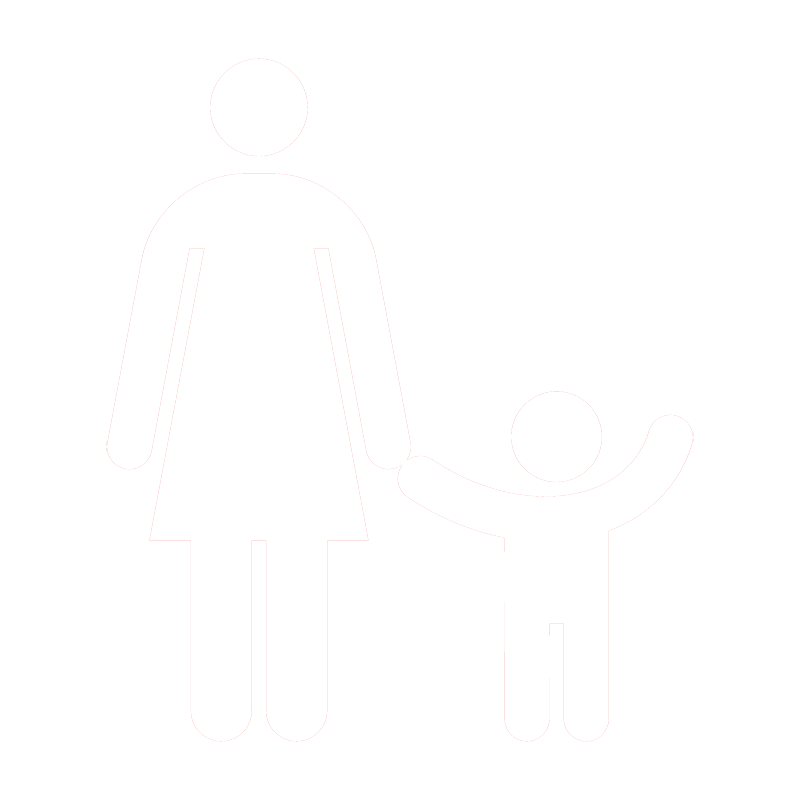 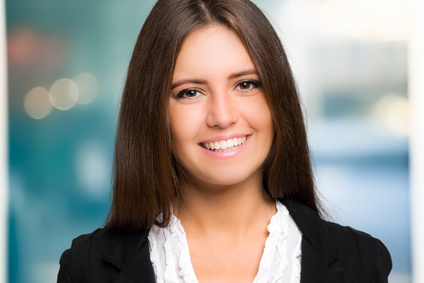 Lucia LEMAIRE
TÍTULO DEL PUESTO | 5 AÑOS DE EXPERIENCIA
000 111 333  |  name@mail.com  |  12 Street Name, Madrid - ESPAÑA
Lorem ipsum dolor sit amet, consectetur adipiscing elit. Morbi tristique sapien nec nulla rutrum imperdiet. Nullam faucibus augue id velit luctus maximus. Interdum et malesuada fames ac ante ipsum primis in faucibus.
HABILIDADES
PERFIL
EXPERIENCIA LABORAL
IDIOMAS
ESTUDIOS
DISTINCIONES
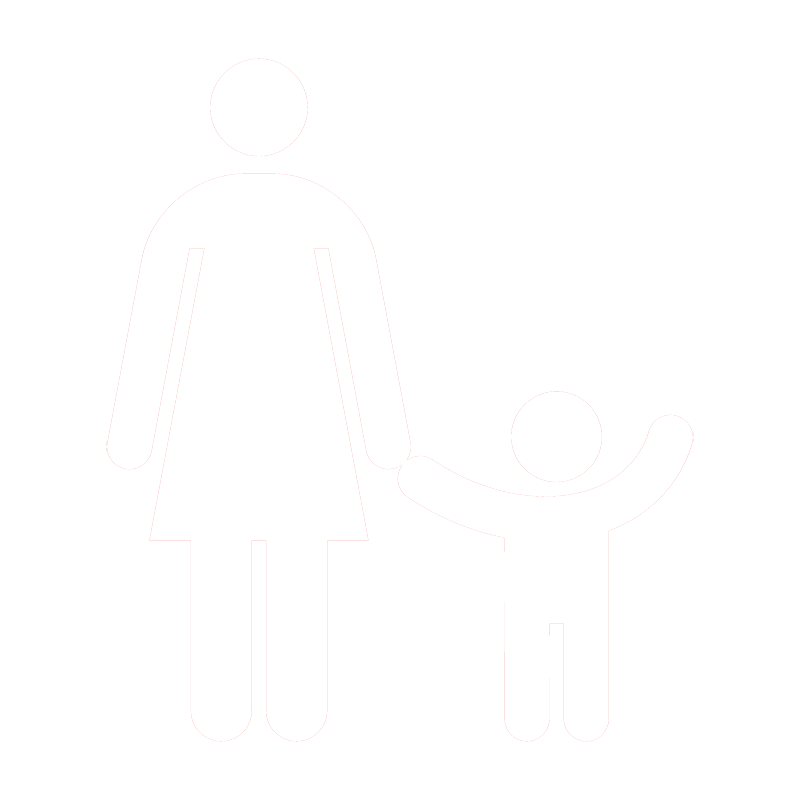 INTERESES
Lectura ● Cine ● Nuevas Tecnologías ● Viajes ● Deportes ● Yoga ● Baile